SEMINAIRE SUR LES COMPTES NATIONAUX

Bamako, du 09 au 13 octobre 2017
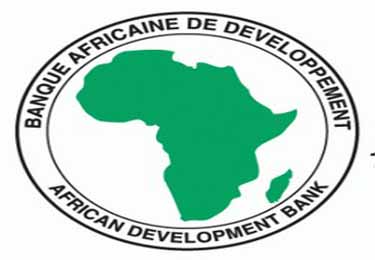 COMPTES NATIONAUX TRIMESTRIELS (CNT)
---------------
Situation dans les Etats et perspectives
Ibrahima SORY Expert en comptabilité nationale  AFRISTAT
PLAN DE L’EXPOSE
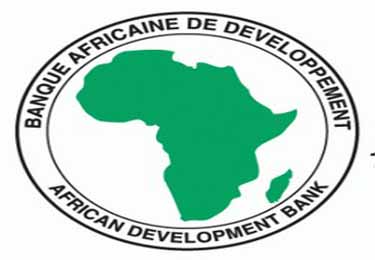 Généralités sur les CNT
Situation d’ensemble
Situation spécifique
Perspectives
1. Généralités sur les CNT
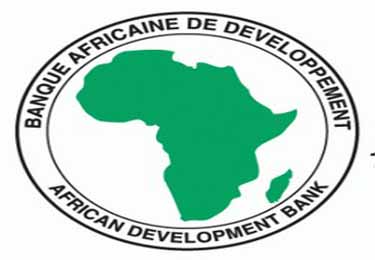 Objectif général des CNT: fournir une information infra annuelle plus récente que les CNA mais aussi plus cohérente et complète que celle délivrée par les statistiques conjoncturelles élémentaires
1. Généralités sur les CNT
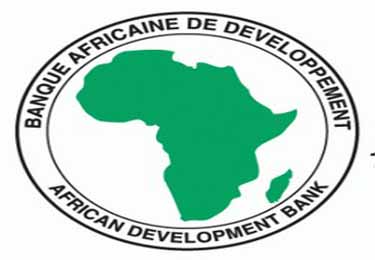 Utilisations des CNT:
Analyse conjoncturelle avancée;
Prévision;
Base d’élaboration des comptes provisoires;
Analyse et anticipation des crises financières (d’où la mise en place de la NSDD par le FMI pour le suivi des performances des Etats et surtout ceux qui accèdent au marché des capitaux pour financer leur développement);
1. Généralités sur les CNT
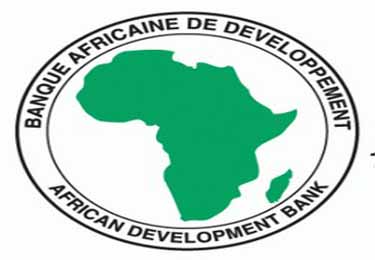 Processus d’élaboration:
Deux (2) phases: préparatoire et opérationnelle
Phase préparatoire: (production des séries sur le passé) tester la possibilité de produire des CNT fiables et précis dans les délais répondants aux besoins des utilisateurs; 
Phase opérationnelle: passage à la production et à la diffusion régulière de CNT sur l’année courante.
1. Généralités sur les CNT
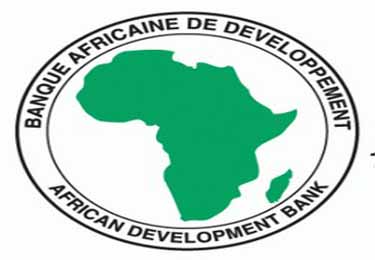 Processus d’élaboration:
Phase préparatoire:
Analyse des besoins des utilisateurs;
Mise en place des bases de données annuelles et trimestrielles;
Production des CNT sur le passé;
Tests de performance pour passer à une production régulière.
1. Généralités sur les CNT
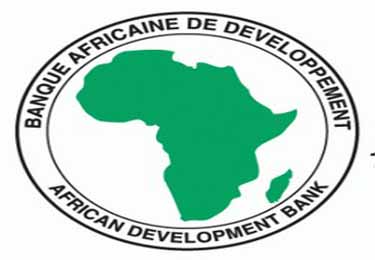 Processus d’élaboration:
Phase opérationnelle:
Production régulière des CNT;
Diffusion dans les délais à T+90 jours;
1. Généralités sur les CNT
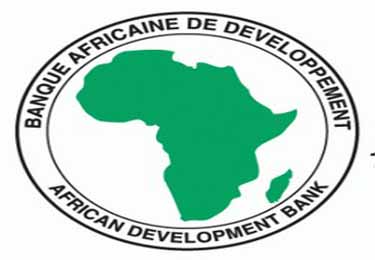 Approches méthodologiques: 2 méthodes: 
Approche économétriques (étalonnage, calage):
Approche mathématique (répartition infra annuelle de l’agrégat annuel en proportion du poids de chaque trimestre).
2. Situation d’ensemble
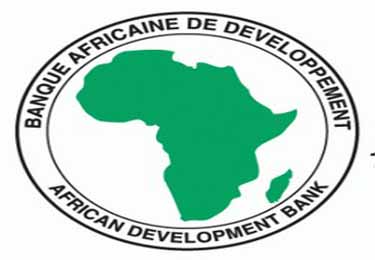 Séries CNT élaborées à partir des CNA du SCN 93;
Approche économétrique la plus utilisée par les Etats (étalonnage calage);
3. Situation spécifique
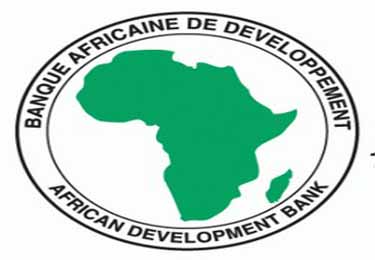 Date de démarrage des travaux des CNT:
1998-2001: Maroc et Tunisie;
2008: Sénégal;
2010: Cameroun;
2012-2015: RCI, Burkina Faso, Mali, Bénin, Burundi, Niger;
3. Situation spécifique
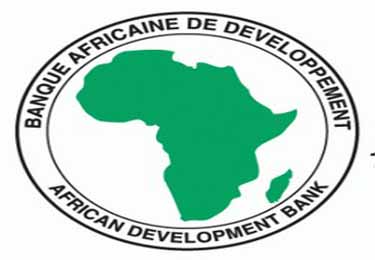 Phase préparatoire: Côte d’Ivoire, Mali, Bénin, Burundi, Niger;
Phase opérationnelle (diffusion): Maroc et Tunisie, Sénégal, Cameroun, Burkina Faso;
3. Situation spécifique
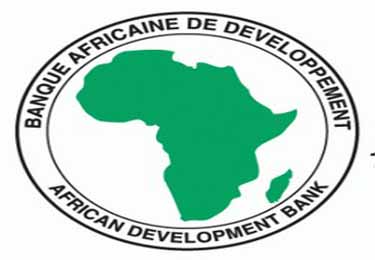 Outil informatique utilisée en grande majorité par les Etats: ECOTRIM;
Optique production retenue comme point de départ;
Taille des équipes: 2 à 7 cadres statisticiens (6 pour le Cameroun et le Burkina, 7 au Maroc), et souvent multitâches;
Comité CNT: Tunisie, Bénin, Burkina Faso, Cameroun, Côte d’Ivoire, Sénégal, Niger, ;
4. Perspectives
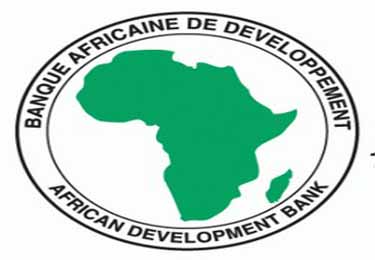 Poursuite des travaux pour les 2 phases;
Extensions (optique dépenses, prix courants, TRE trimestriels, etc.);
Poursuite de la mise en place d’indicateurs conjoncturels dans les Etats;
En relation avec la migration au SCN 2008:
Travaux de retropolation des CNA selon le SCN93 pour disposer de séries plus longues et homogènes;
Reprise des travaux de trimestrialisation séries SCN 2008.
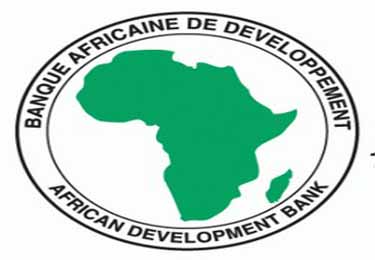 MERCI POUR VOTRE ATTENTION!